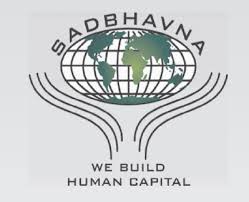 SADBHAVNA COLLEGE OF EDUCATION FOR WOMEN RAIKOT,JALALDIWAL 
  LUDHIANA
SUBJECT
     READING 
         AND REFLECTING
TOPIC
Characteristics of    
            Reading

Incharge – Sunita Rani
Characteristics of Reading
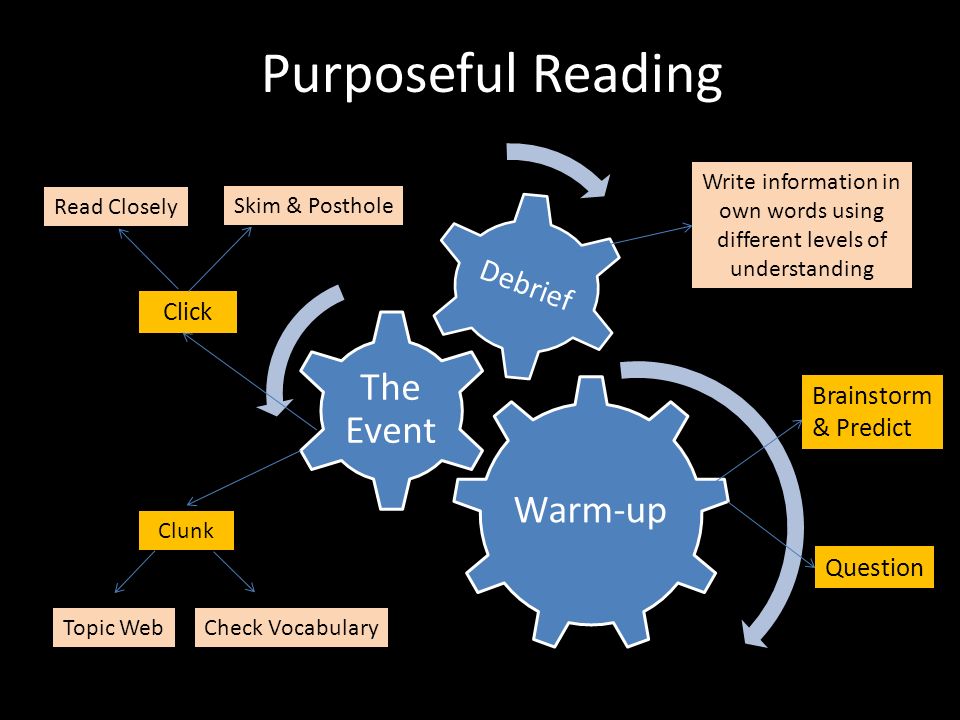 Reading is 
   purposeful


Reading is 
   Selective
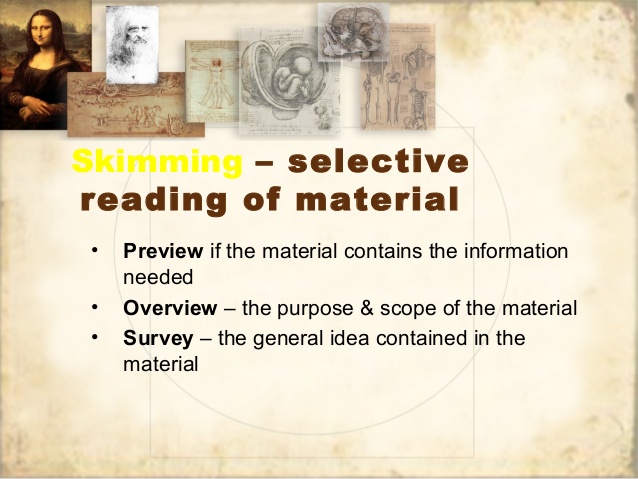 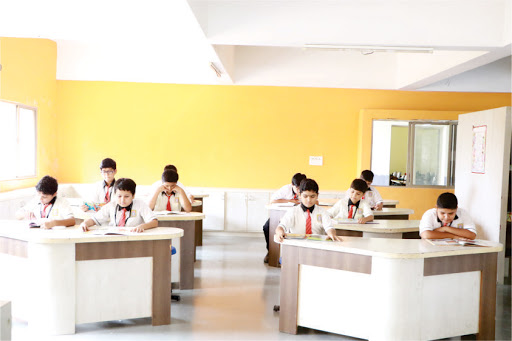 Reading speed 
     varies individual 
     to individual



Silent Reading
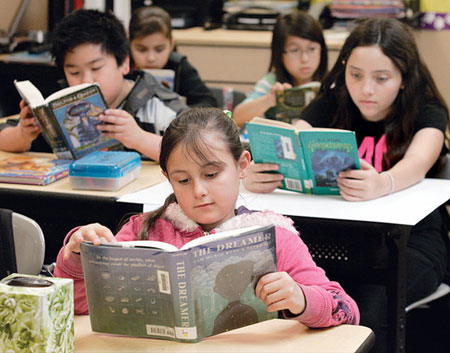 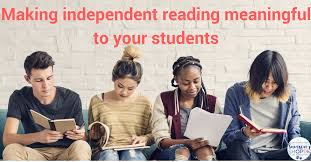 Reading is Meaningful






Reading is Objective
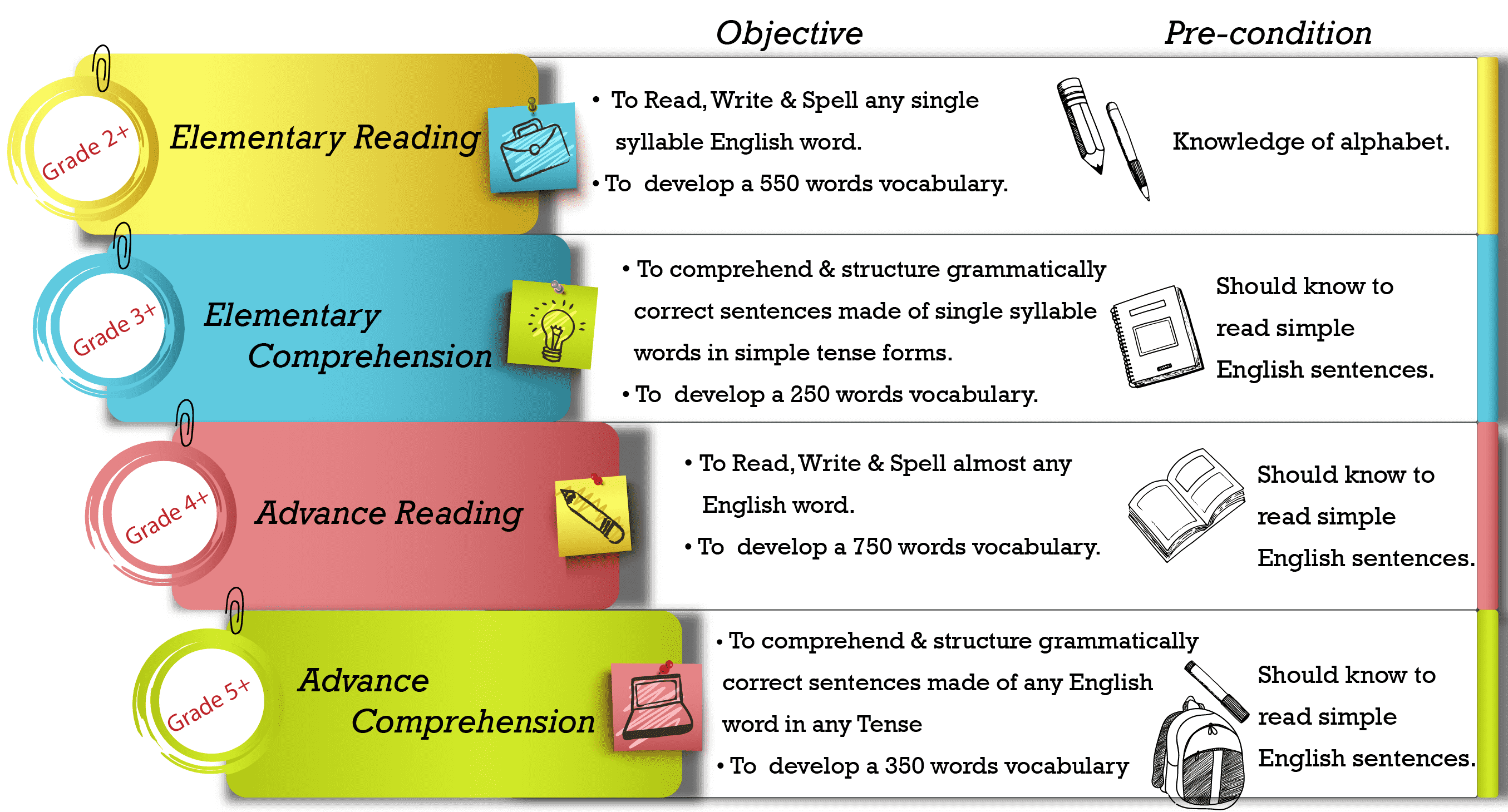 Reading is an intricate process





Reading is a two way process
  a)  Visual process                    b)  Active process
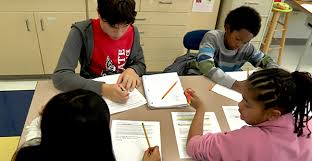 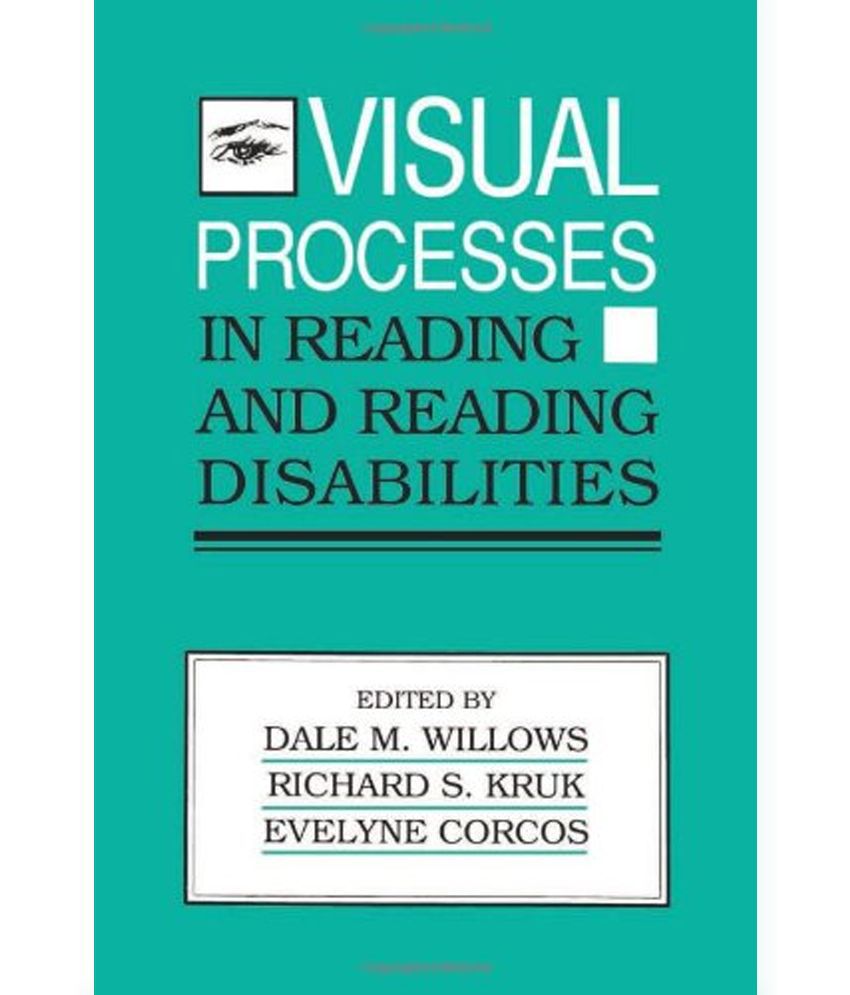 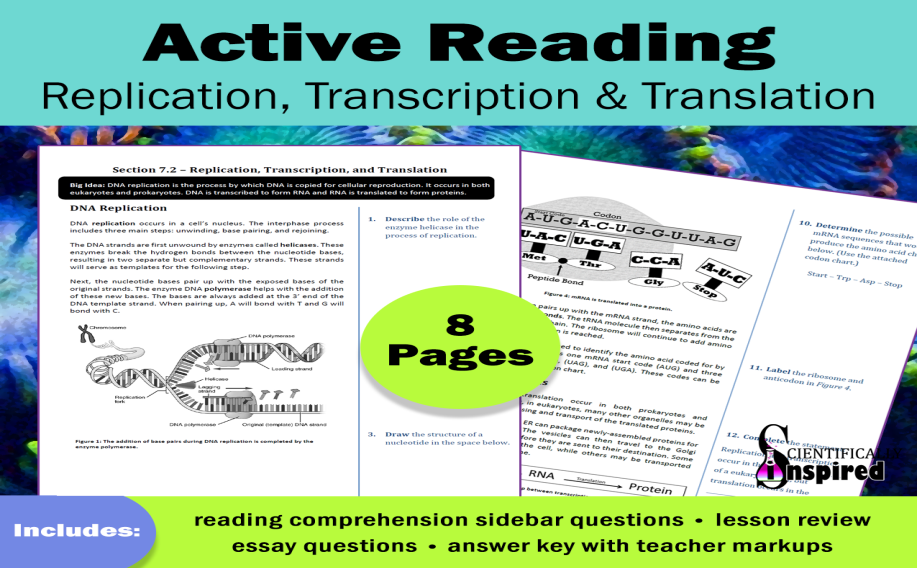 THANKS